Psychologie II
ANALYTICKÁ PSYCHOLOGIE
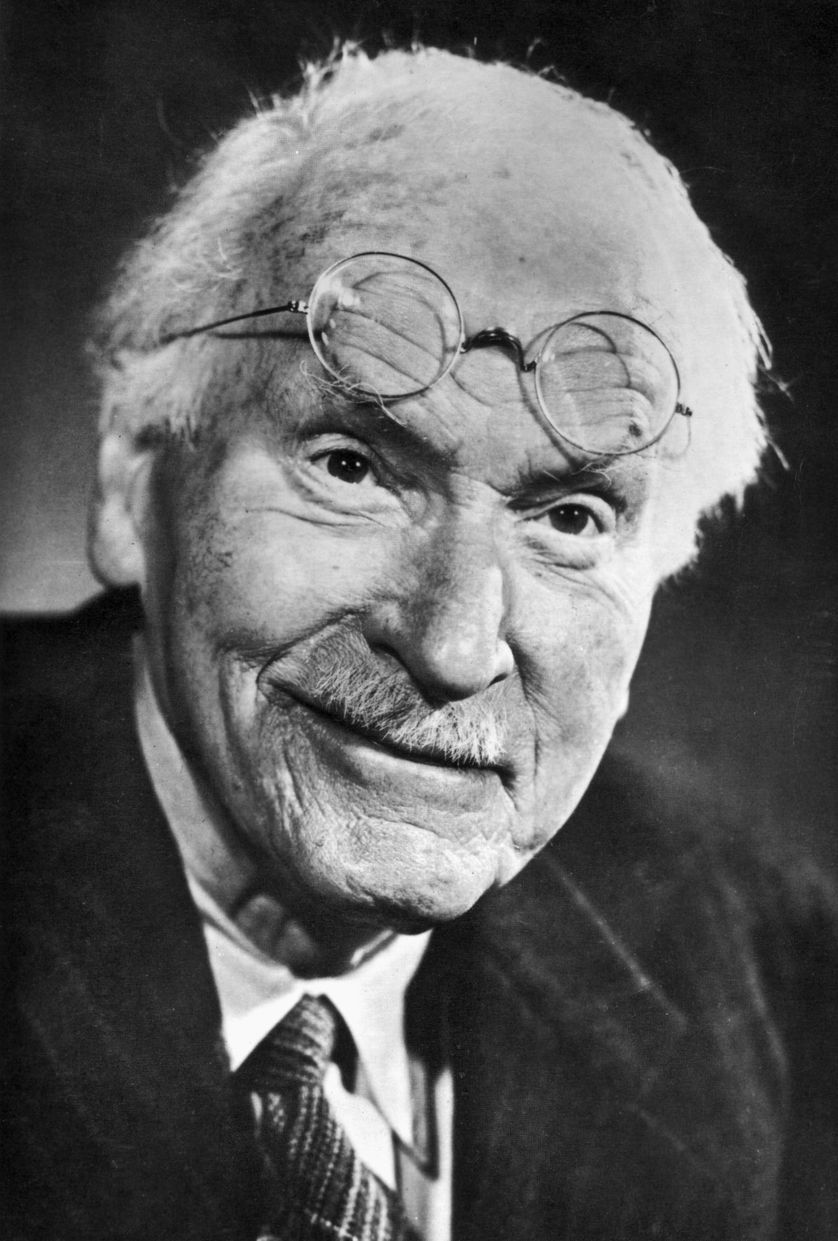 Zakladatelem analytické psychologie 
i příslušného psychoterapeutického směru 
je švýcarský psycholog Carl Gustav Jung 
(1875-1961). 
Jeho přínos v psychologii spočívá 
v pochopení lidské psychiky na pozadí 
světa snů, umění, mytologie, náboženství 
a filosofie.
Jung a Freud
V určitém slova smyslu se hovoří o vztahu učitele a žáka, avšak spolupráci Junga s Freudem charakterizuje především důvěra a přátelství
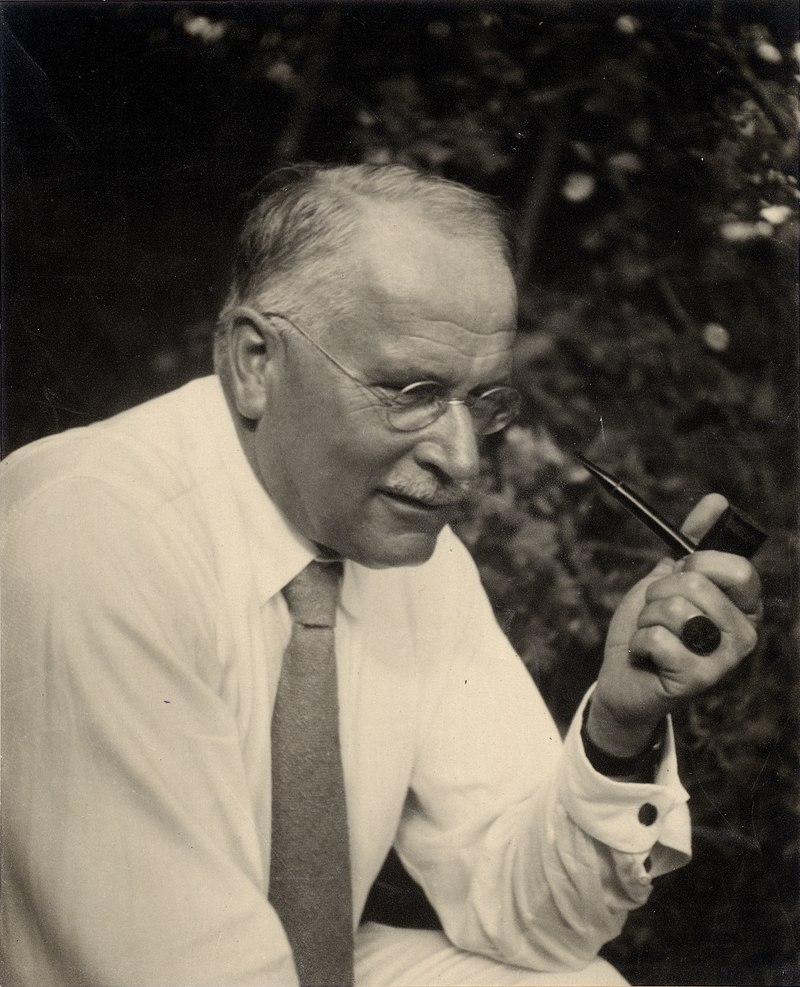 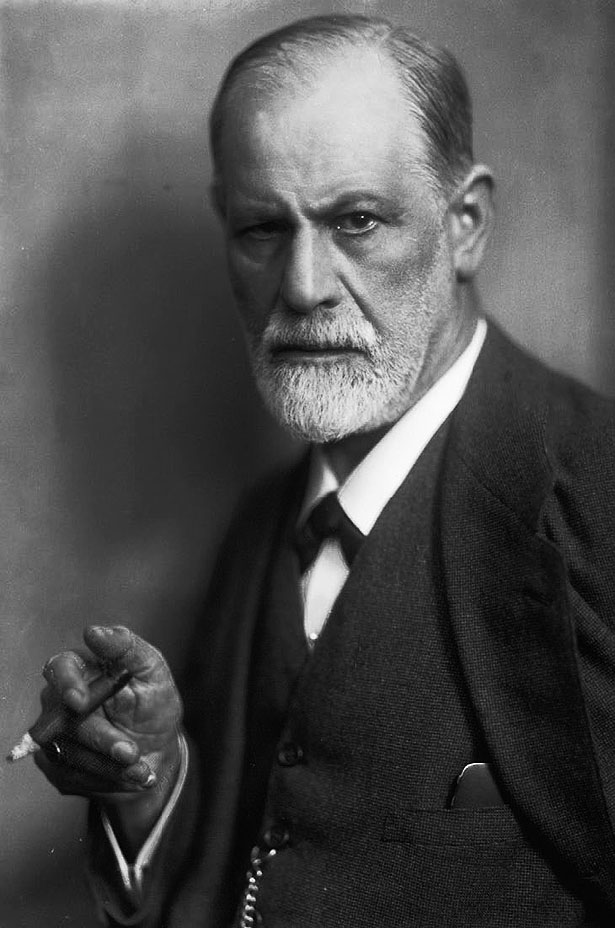 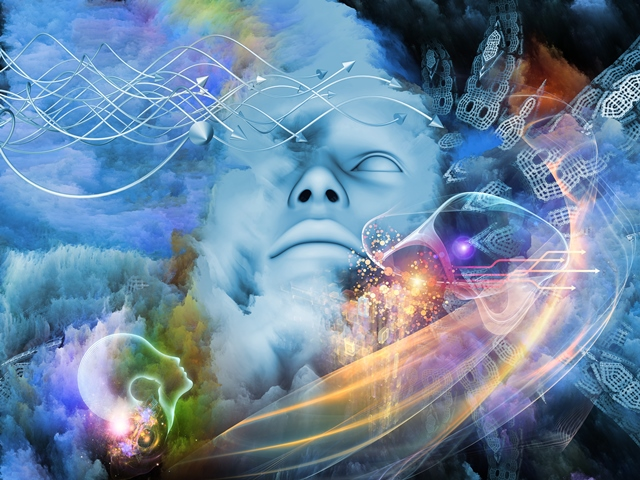 Jung a Milerová
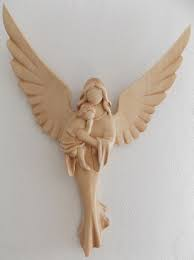 Psychická realita
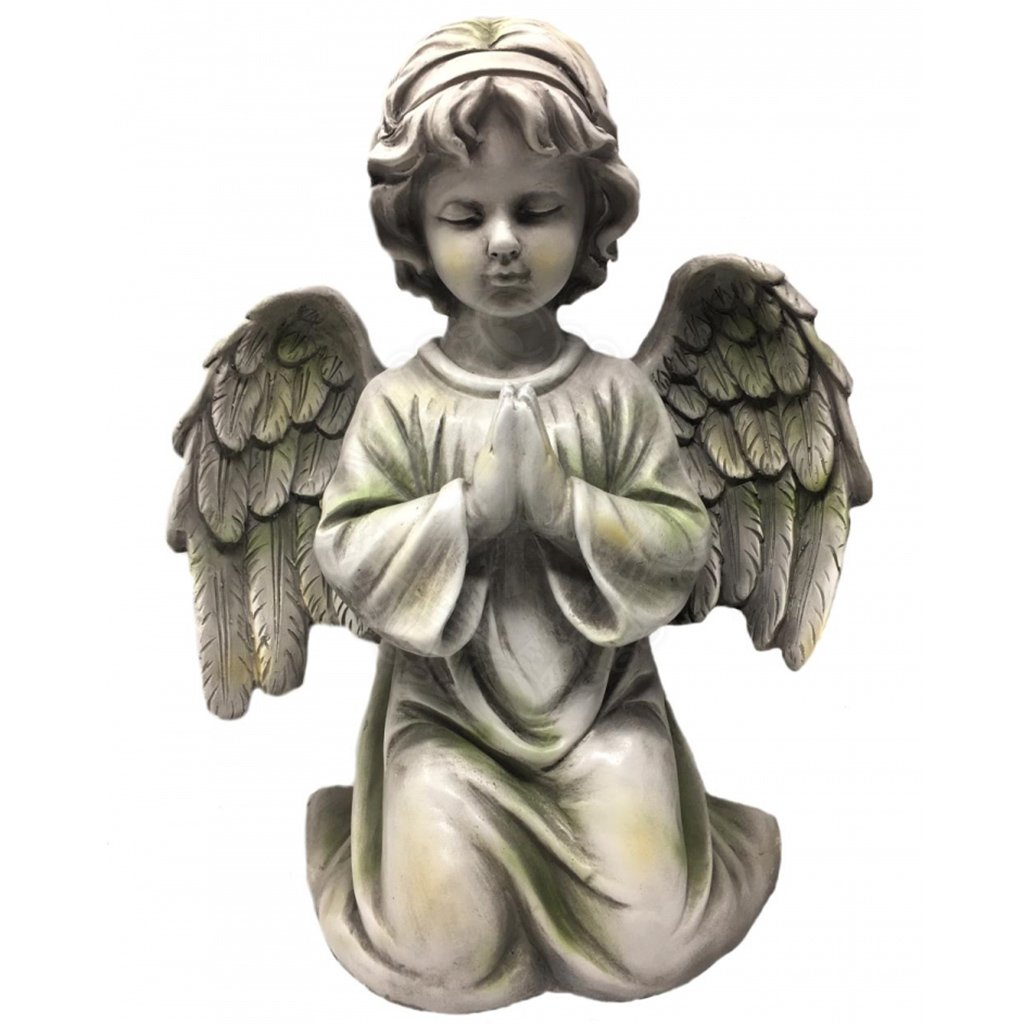 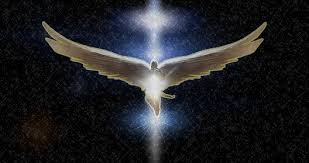 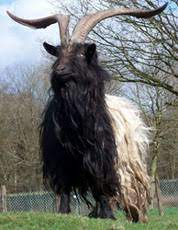 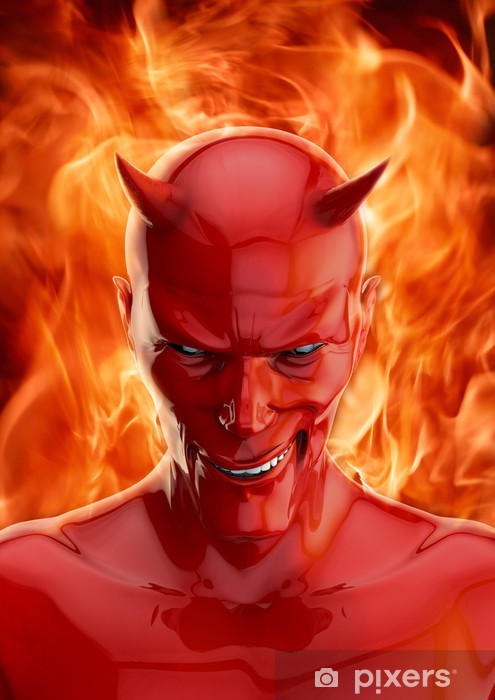 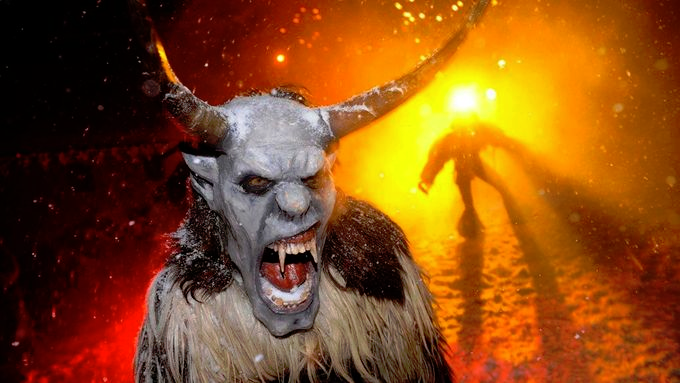 Předmět psychologie
Předmětem psychologie je vědecké studium chování a duševního života člověka v kontextu vnitřních a vnějších podmínek jeho existence.
Předmětem psychologie je také vědecké studium chování a prožívání, studium psychiky (psychických jevů).
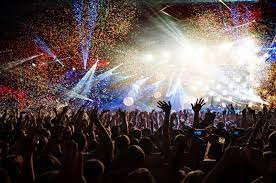 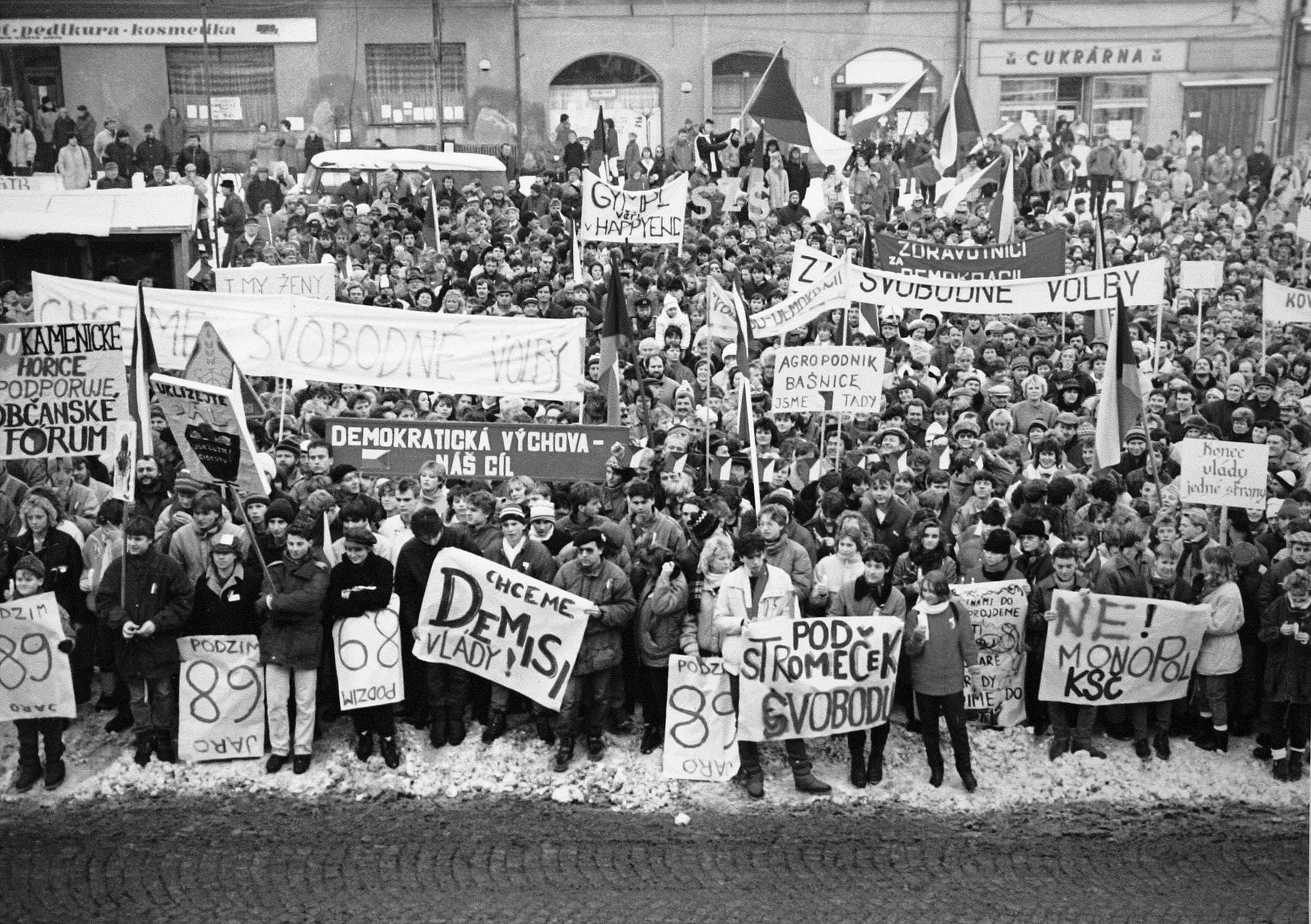 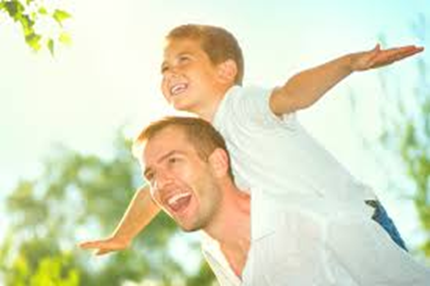 Podle Atkinson (2003) je psychologie vědou, zabývající se výzkumem chování a duševních procesů. Zaměřuje se na podstatu, vznik, vývoj, fungování a na ovlivňování lidské psychiky.
Má biologický základ, díky kterému můžeme reagovat na úrovni instinktů. Současně umožňuje proces učení, socializaci a spoluutváření okolního světa.
Současné pojetí zkoumání psychologie je celostní. To znamená, že probíhá v rovině somatické (tělesné), psychické (duševní), sociální (společenské) a spirituální (duchovní).
ZAŘAZENÍ PSYCHOLOGIE DO SYSTÉMU VĚD
K teoretickým oborům patří
Obecná psychologie 
Vývojová (ontogenetická) psychologie 
Sociální psychologie 
Psychologie osobnosti 
   Psychopatologie 
Dějiny psychologie
Mezi aplikované obory psychologie patří:
Pedagogická psychologie 
Psychologie práce 
Psychologie řízení 
Inženýrská psychologie 
Klinická psychologie 
Poradenská psychologie 
Forenzní psychologie
K speciálním psychologickým oborům patří
Psycholingvistka  
Studuje vzájemné vztahy mezi myšlením a řečí.
Psychofyziologie
Zabývá se materiálním základem psychických jevů, především procesy centrálního nervového systému, které jsou základem psychických jevů, neuropsychologie apod.  
Zoopsychologie 
Zkoumá psychiku zvířat na různých stupních vývoje, poskytuje materiál pro srovnávací komparativní psychologii srovnávající psychiku zvířat a lidí.
Psychofyzika 
Zkoumá vztahy mezi fyzikálními vlastnostmi podnětů a jejich počitkovými a vjemovými kvalitami.

Biopsychologie 
Shromažďuje poznatky o biologicko-fyziologické determinaci psychiky.

Farmakopsychologie 
Sleduje účinky chemických látek a psychoaktivních látek na psychiku.